Filmska glasba
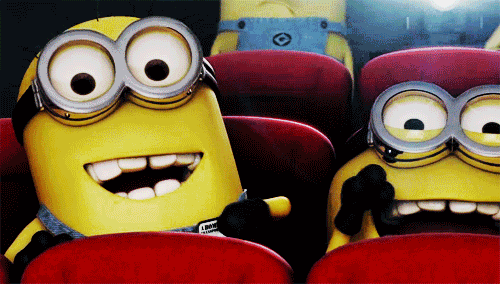 Živjo!
Danes se bomo naučili nekaj o filmski glasbi, potem pa boš lahko rešil/-a kviz, ki sem ti ga pripravila.
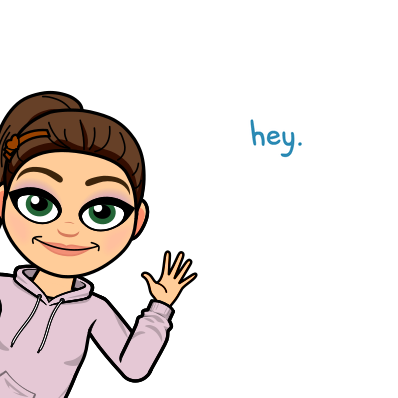 Kaj sploh je filmska glasba?
Filmska glasba je glasbeno delo, napisano za spremljavo filma, del zvočne podlage filma. Brez nje si filma danes najbrž sploh ne predstavljamo. Lahko je vesela, žalostna, napeta …in ustvarja razpoloženje posamezne scene filma.
Klikni na spodnjo povezavo in se preveri v poznavanju glasbe iz animiranih filmov.
GLASBA IZ ANIMIRANIH FILMOV
KVIZ: 
https://www.educaplay.com/learning-resources/5418407-filmska_glasba.html
Klikni na spodnje povezave, klikneš gumb za ‚play‘ in s pomočjo slike sestaviš naslov slovenskega filma.
SLOVENSKA FILMSKA GLASBA
UGANKE: 
https://www.educaplay.com/learning-resources/5418552-slovenski_filmi.html 
https://www.educaplay.com/learning-resources/5419429-slovenski_filmi.html 
https://www.educaplay.com/learning-resources/5419786-slovenska_filmska_glasba.html
Hvala za sodelovanje.
Upam, da si se naučil/-a kaj novega in se zabavala ob reševanju kvizov.
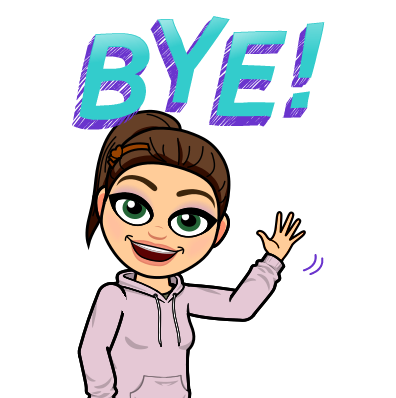 Viri:
Gif: https://giphy.com/gifs/movie-one-direction-harry-11NcpG5wIIp77W
Punca: https://www.bitmoji.com/
Kviz: https://www.educaplay.com/
Video- in avdioposnetki: https://www.youtube.com/

SLIKE:
Jaz baraba: https://en.wikipedia.org/wiki/Despicable_Me
Alvin in veverički: https://en.wikipedia.org/wiki/Alvin_and_the_Chipmunks_(film)
Madagaskar: https://www.pinterest.co.kr/pin/50947039508284852/
Zootopia: https://www.mojaobcina.si/menges/dogodki/risanke---zootopia-1.html
Levji kralj: https://www.pinterest.com/pin/454793262352689919/
Pepelka: https://www.amazon.com/Cinderella-Two-Disc-Special-Ilene-Woods/dp/B0007Z9R7A
Zlatolaska: https://en.wikipedia.org/wiki/Tangled
Ledeno kraljestvo: https://bestsimilar.com/movies/4511-frozen
Nemo: https://themouseminute.wordpress.com/2018/01/05/disney-animated-movie-review-18-finding-nemo-10-out-of-10-2003/
Moana: https://movies.disney.com/moana
Coco: https://www.imdb.com/title/tt2380307/
Pogum: https://www.life360.com/blog/pixar-gets-it-right-with-brave/
Zapoj: https://www.pinterest.com/pin/340936634277414230/
Svet igrač: https://www.thepurplepumpkinblog.co.uk/toy-story/
Smrkci: https://www.commonsensemedia.org/movie-reviews/the-smurfs
Arturjev božič: https://en.wikipedia.org/wiki/Arthur_Christmas

Kekec: https://www.youtube.com/watch?v=N_4mUAuCQ5k
Sreča na vrvici: https://www.rtvslo.si/kultura/film/ta-stari-ste-krivi-ob-40-letnici-filma-sreca-na-vrvici/416822
Gremo mi po svoje: https://njena.svet24.si/clanek/svet-slavnih/595a234922776/gremo-mi-po-svoje-zaspanec-danes-kreativen-producent
Gradivo je izdelala: anja vaupotič